FIRST Metrics SIG Update
May 27, 2021
Introduction
The Metrics SIG is for FIRST members who are seeking approaches for benchmarking and/or improving their CSIRT processes and metrics to provide effective incident management quantification.
The Metrics SIG is not an accrediting or certifying body
The Metrics SIG will not evaluate other CSIRTs
Metrics SIG Co-chairs: 
Mike Murray (Secureworks)
Robin Ruefle (CERT/CC - Carnegie Mellon University)
Overview of the Metrics SIG
Focus: The Metrics SIG has two main areas of activity
providing a forum for the exchange and sharing of ideas, initiatives, projects, knowledge, and resources related to measuring CSIRT and security operations effectiveness
developing and defining metrics and metric categories that may be of use to organizations looking to determine measurement strategies for incident management and security operation activities and resources
Past Accomplishments 2019-2020
Delivery of a series of Webinars on Metric Topics
https://www.first.org/global/sigs/metrics/events 
Development of “Time to” Metrics by a subgroup of the Metrics SIG.
Development of a repository for metric articles or resources.
Information exchange with a private group looking to establish a metrics methodology.
Coordination of a joint Cyber Insurance / Metrics SIG meeting to discuss Ransomware and Insurance Triggers and the benefits of bringing the communities closer together on definition and navigation of these topics.
Planned Activities for Coming Years
Hold a Full Metrics SIG members virtual call to discuss current work and future ideas
Populate the metrics repository
Schedule a new set of webinars on metric topics
Complete a written standard on “Time To” metrics.
Define a categorization framework and catalogue for metrics related to incident management and security operations.
Updates on Subgroup Work
Co-Chairs: 
Logan Wilkins – Cisco, CSIRT Engineering, Manager
Francesco Chiarini – PepsiCo, CSIRT Director
Désirée Sacher-Boldewin - Finanz Informatik, SOC Architect




Presenter: Logan Wilkins
TLP: Amber
About Us – Timing Metrics Deep Dive Subgroup
[Speaker Notes: Met during 2019 FIRST Annual Conference
Scope of the Deep Dive team
Timing Metrics
Incident Tracking Frameworks

1st bullet is the main, others secondary

Pause criteria – discuss

During this session, you will receive an overview of the proposal for new FIRST guidelines related to security incident timeline and timing metrics. Measuring efficacy of an incident response team, as well as the extended IT team’s performance, is perceived as a key factor for many CSIRT leaders. At the same time, there seem to be no shared consensus within the community on what security incident timing framework to use. This lack, ultimately hinders CSIRT teams to align to a well-reputed community guideline as well as benchmarking within trusted peer groups. This work tries to mitigate this gap and sets a roadmap for future improvements. 



Why are timing metrics are important

Efficacy: ability of something to produce the results that are wanted
Efficiency: how well we manage resources to achieve results

Source: Intelligence-Driven Computer Network Defense Informed by Analysis of Adversary Campaigns and Intrusion Kill Chains, Lockheed Martin Corporation


A unified approach to security incident timing metrics
Achieve community consensus on timing and frameworks for incident tracking

Allow benchmarking among FIRST members & trusted peer groups
For timing and other key incident tracking indicators or metrics

Simplify ticketing timing tracking by engaging tools’ vendors
Easier and shared deployment of „out of the box”




Do Metrics matter? Why? Make the case:
- measure efficiency of prevention, detection
- identify focus areas (where is the adversary faster than the defender? where in the kill chain does this matter most?)
- select the timing metrics that are the most important in your eyes and provoke reaction from the audience]
Recon, Weaponize, Deliver
Exploit, Control, Execute, Maintain
TLP: Amber
Security Incident Timing Standard
Definitions
Metrics
Scenarios
Time of Detection
Time of First Response
Time of Containment 
Time of Remediation
Phishing - Credentials Harvesting
Ransomware - Payload
Email Account Compromise
[Speaker Notes: 11 timeline points
3 scenarios
4 metrics]
TLP: Amber
Must-Have Timeline Records
TLP: Amber
What’s Next
Focus on developing a broader set of metrics, mapping to existing content / frameworks
Evaluated several options
NIST CSF 1.1
SOC CMM 2 

Decided to use FIRST CSIRT Service Framework
Review framework element
Define objectives
Establish metrics, data required, targets, etc.
TLP: Amber
CSIRT Framework Map Examples
TLP: Amber
Special Thanks
Timing Metrics Deep Dive - Contributors
Désirée Sacher-Boldewin - Finanz Informatik, SOC Architect
Mark Zajicek, CERT/CC, Carnegie Mellon University

FIRST Metrics SIG Team Members
Paul Loosemore, CIBC.ca
Carson Zimmerman, Microsoft
Mike Murray, Secureworks 
Robin M Ruefle, CERT/CC, Carnegie Mellon University
We Need You to Baseline The Timing Metrics
https://www.questionpro.com/t/Cmt1dZguEm2?
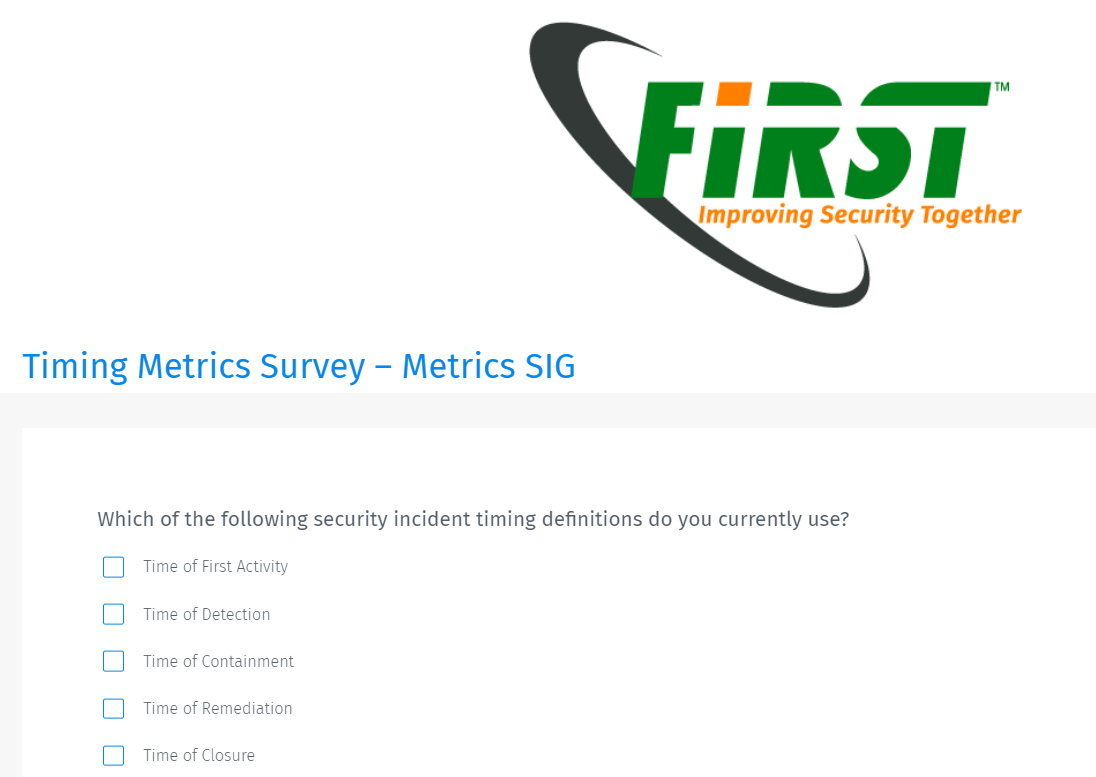 Questions
Contact Information
Mike MurraySenior Manager, Incident Response ConsultingSecureworks | A Dell Technologies Companymmurray@secureworks.com 
Robin RuefleTeam Lead, CSIRT Development and TrainingSecurity Operations | Monitoring and Response |CERT DivisionSoftware Engineering Institute | Carnegie Mellon Universityrmr@cert.org
Logan WilkinsManager, CSIRT EngineeringCiscologanw@cisco.com